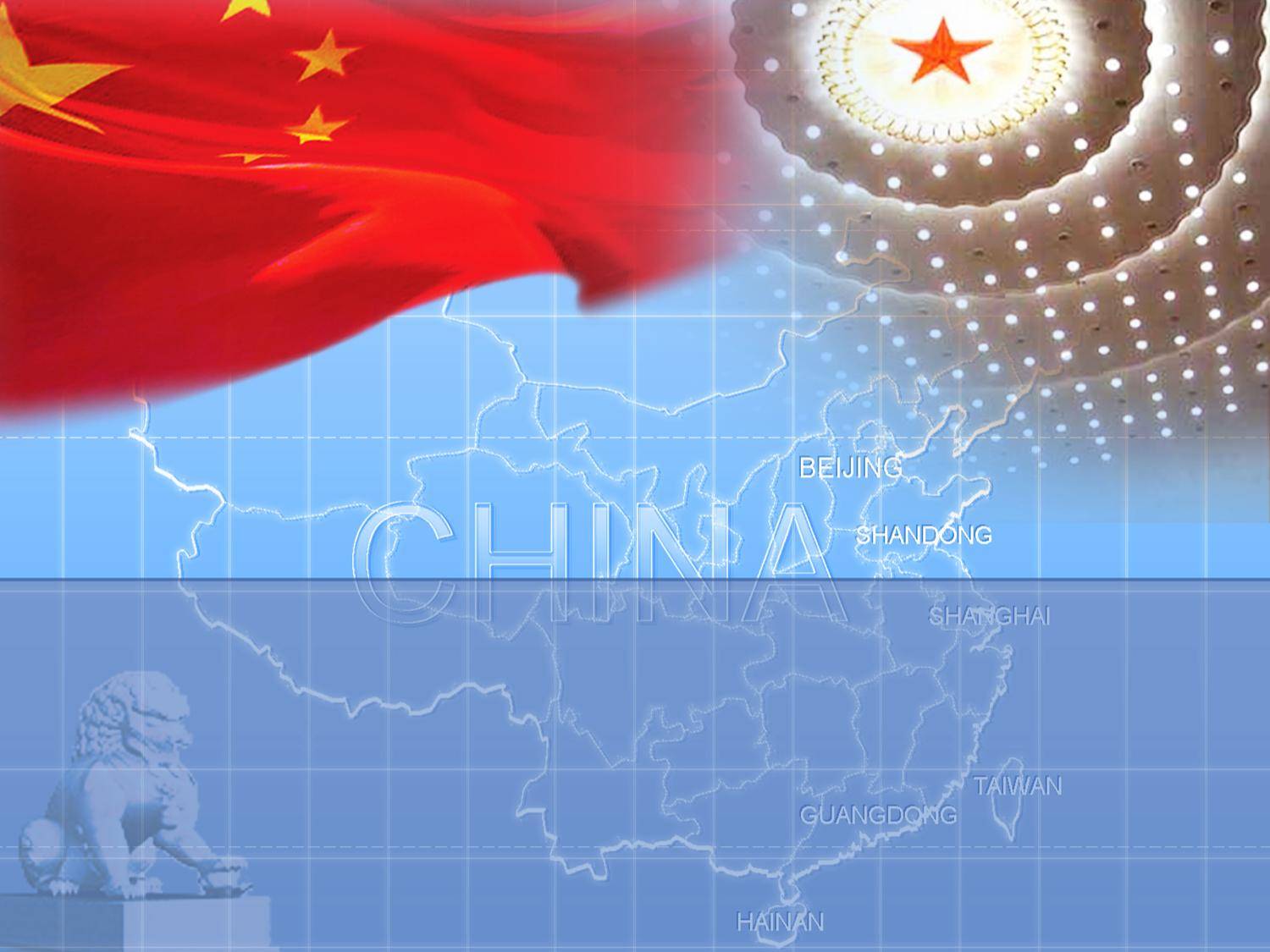 坚持和发展新时代“枫桥经验”
山东警察学院    秦冬杰
基层社会治理的
“首都经验”
顶层设计上精心考量、深度谋划
派出所建设上夯实基础、优化机制
社区警务室建设上因地制宜、贴近实战
重大活动安保
“北京经验”“北京模式”

推进首都交通治理体系
和治理能力现代化
坚持党建统领
坚持以人民为中心
坚持共建共治共享
坚持抓基层强基础
坚持弘扬枫桥精神
敢为人先、勇立潮头的创新精神
以民为本、春风化雨的和合精神
就地解决、舍我其谁的担当精神
以党建统领为根本
以为民服务为主线
以基层基础为支撑
以共建共治为途径
以枫桥精神为鼓舞
在坚持中创新 在创新中发展
始终保持“枫桥经验”
与时代同步 与未来同行
把新时代“枫桥经验”
坚持好 发展好 传承好 弘扬好
谢     谢！
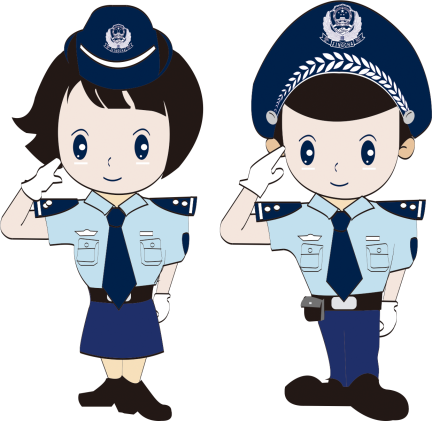